Additional ScienceBiology
Simple animal celllearn the labels
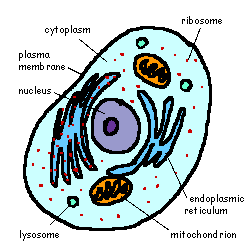 Simple plant cell – learn the labels
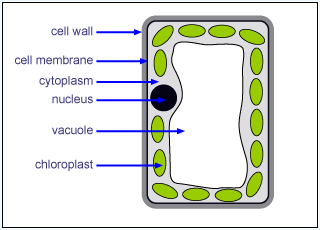 Draw label, do table of functions
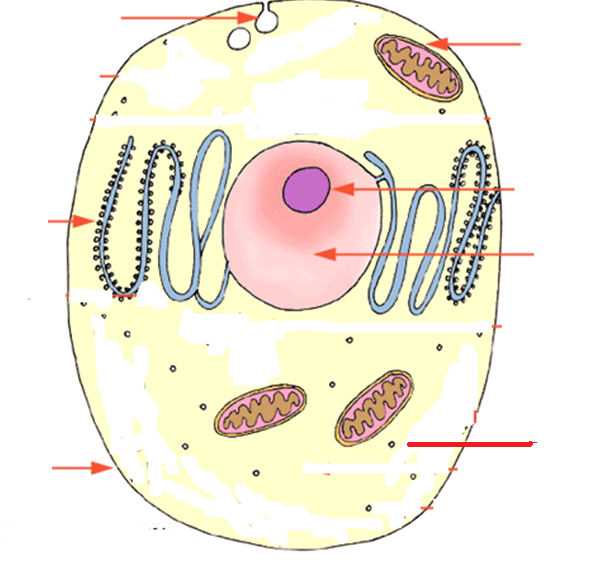 Animal cells
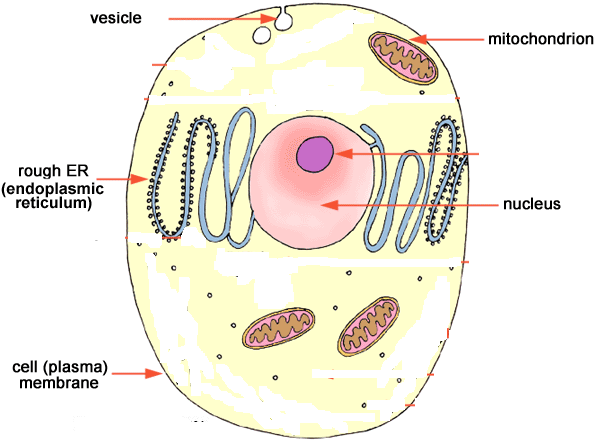 Mitochondria – found inside cells
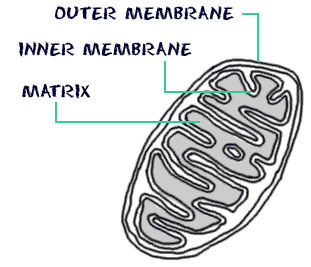 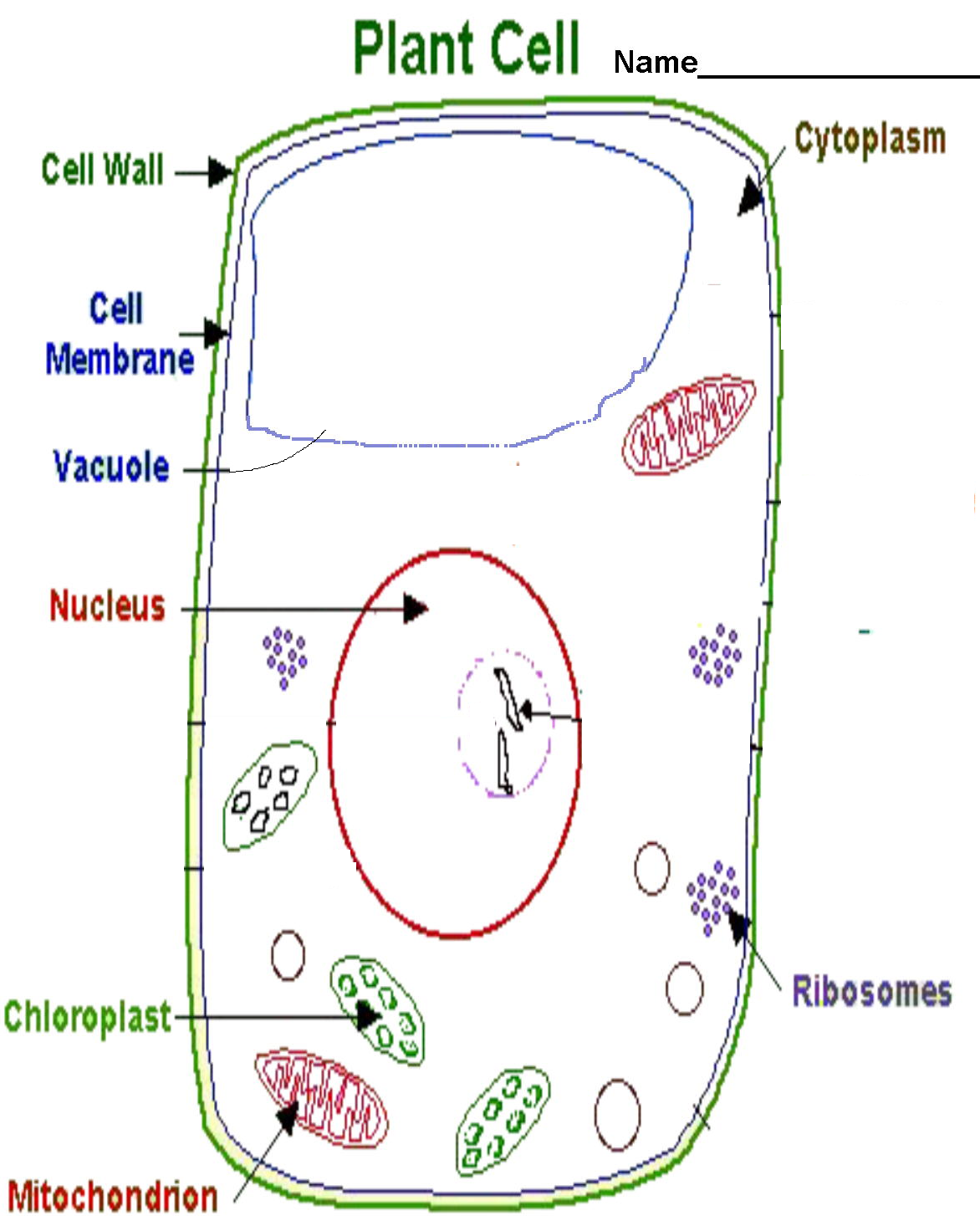 Draw label and do table of functions
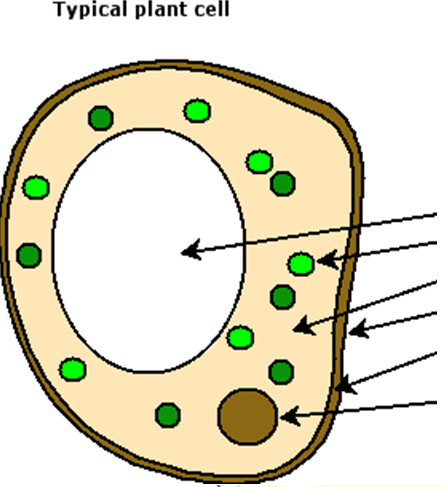 Plant Cells
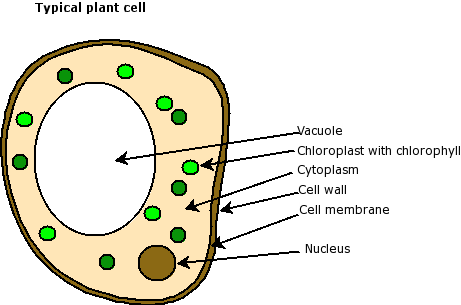 Chloroplastsknow where they are found and what they do e.g. Why are leaves green, but roots are white
Tissue
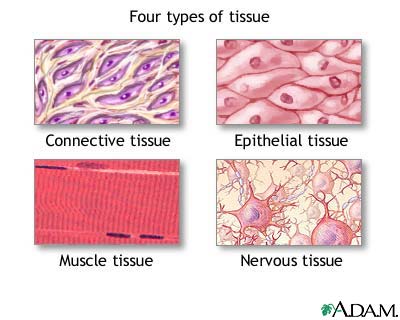 Diffusionknow what diffusion is and where it happens in humans
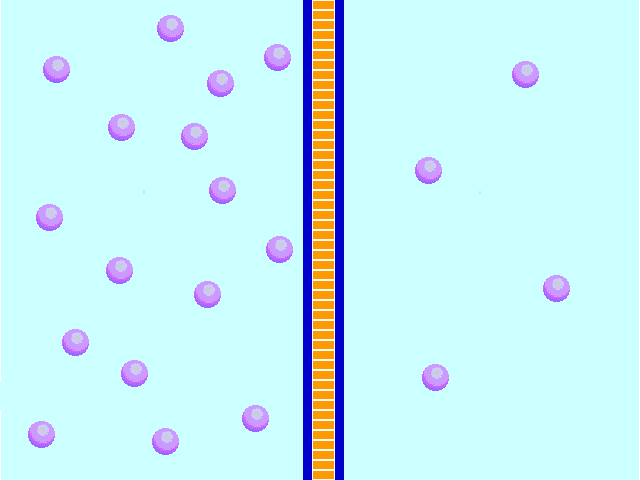 A cell membrane is semi-permeable – it will allow some thing through
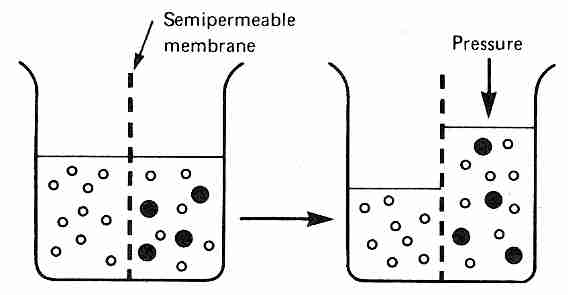 Osmosis – only water molecules move
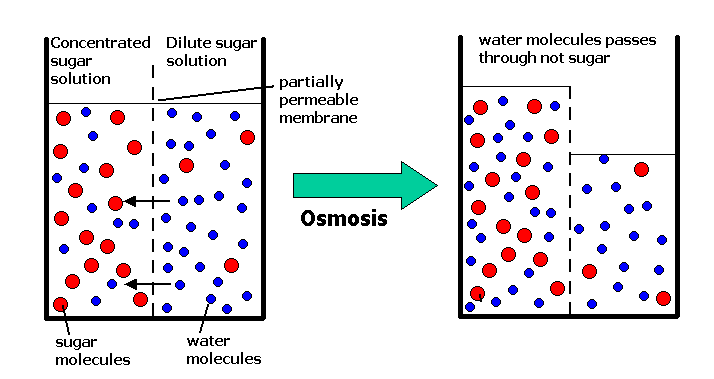 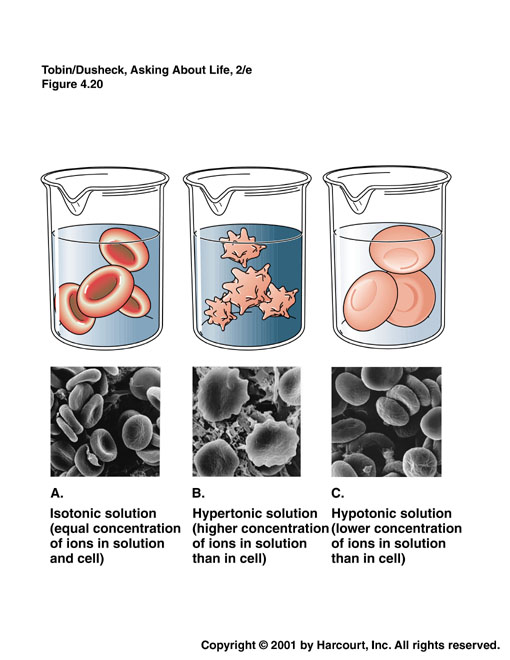 Osmosis –red blood cells in excess water outside, equal consentration inside and outside, and not enough water outsidewhich is which?
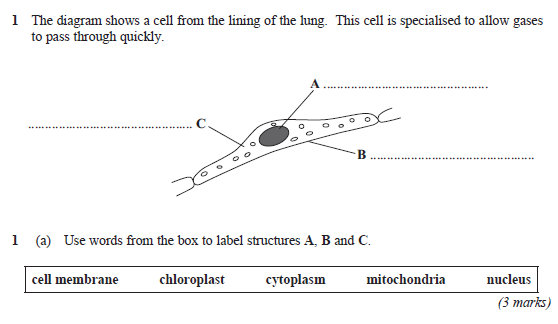 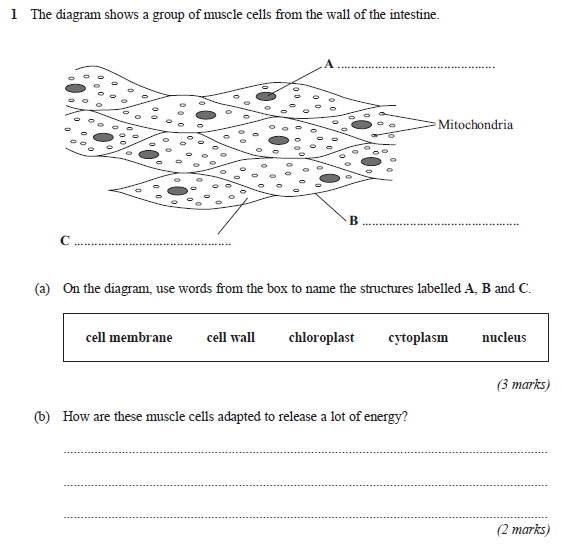 Little shop of Horrors
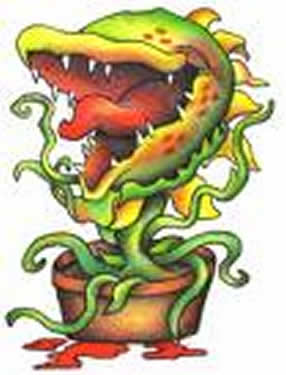 Was this really a plant?
Explain you answer as scientifically as you can
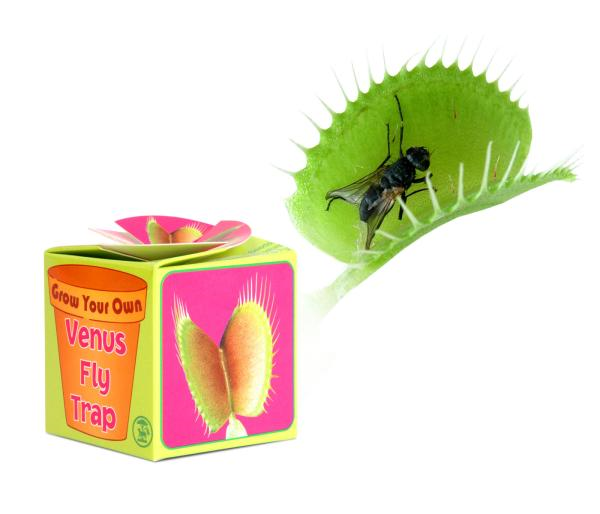 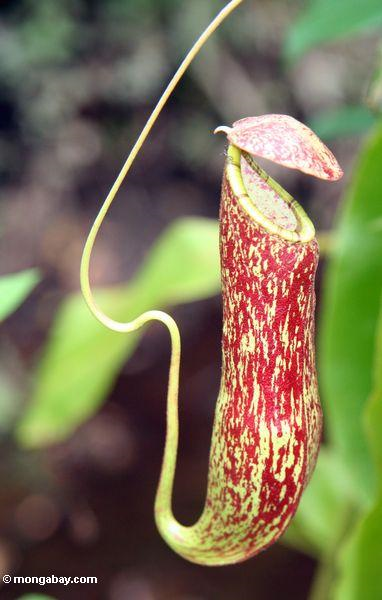 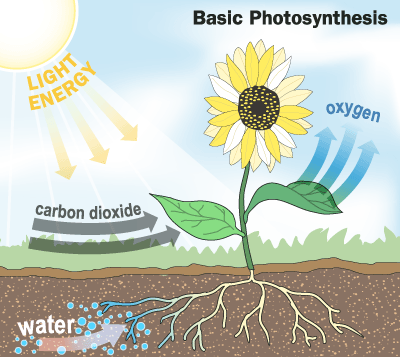 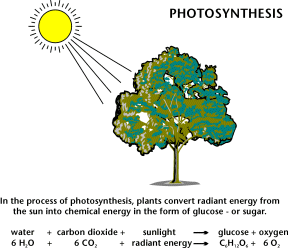 Cross-sections of leaves showing different types of cells
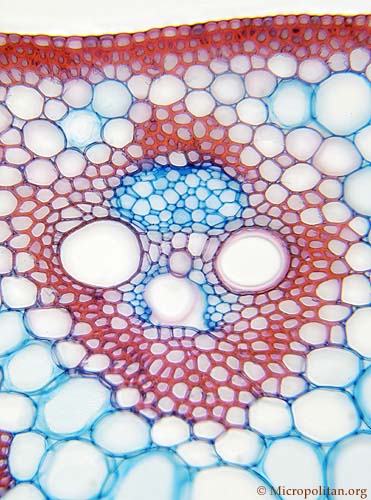 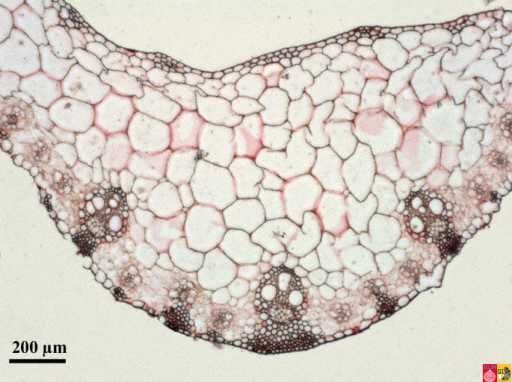 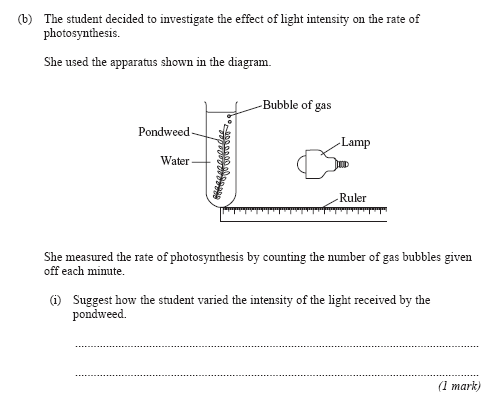 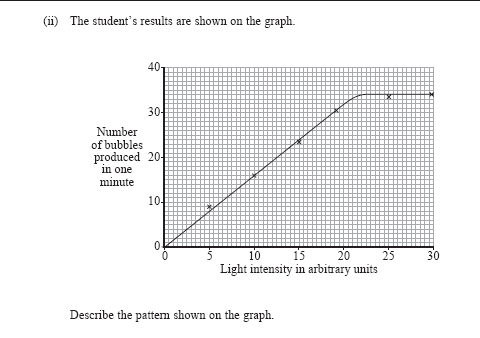 [2]
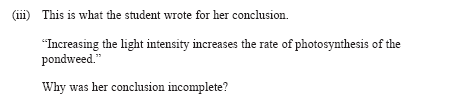 [1]
Lots of light – lots of photosynthesis – lots of growth – wide ring – what do the dark lines represent
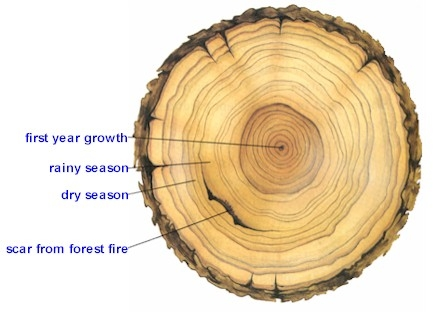 Limiting photosynthesis
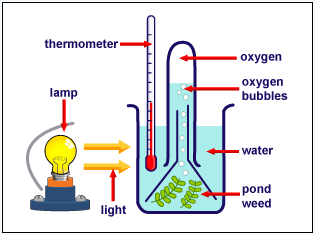 Light - describe this graph 2 marks
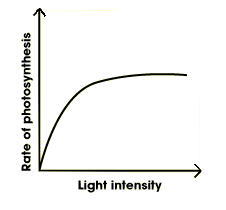 Look at how many marks – 
divided the graph up into 
that many sections
Describe each section
For one mark
Temperature – describe this graph – 3 marks
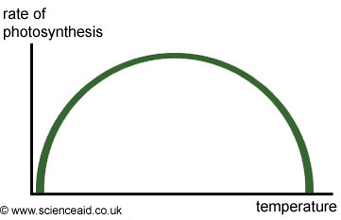 CO2 describe this graph – 2 marks
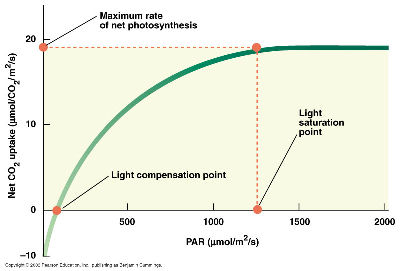 Managing greenhouse environmentslist the environmental factors you can control in a greenhouse
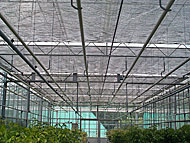 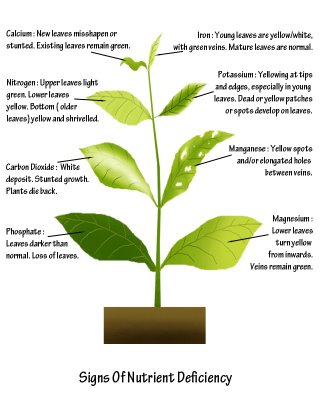 Source of energy for plants
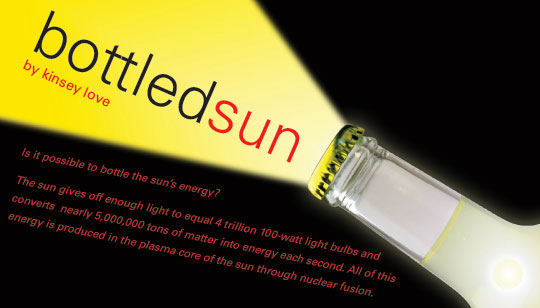 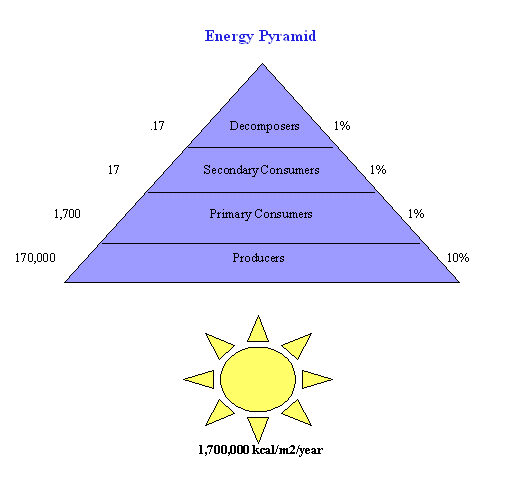 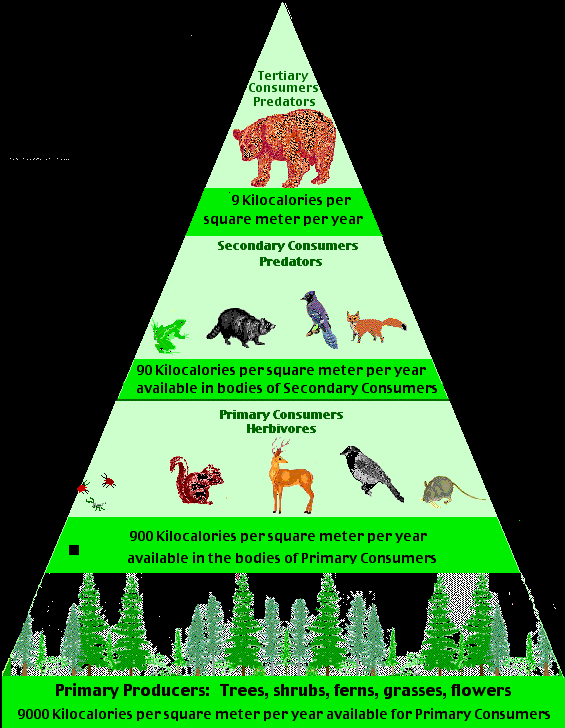 Where do plants store energy
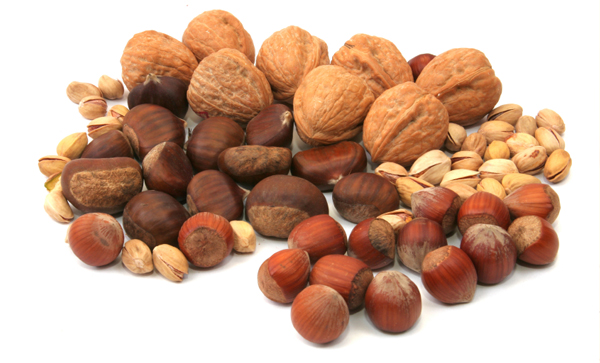 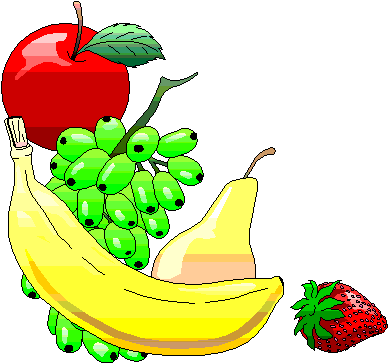 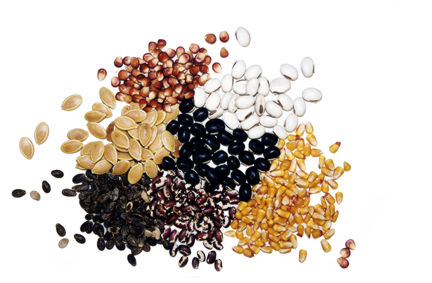 Biomass pyramid
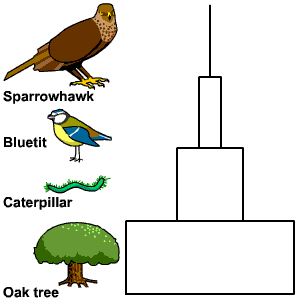 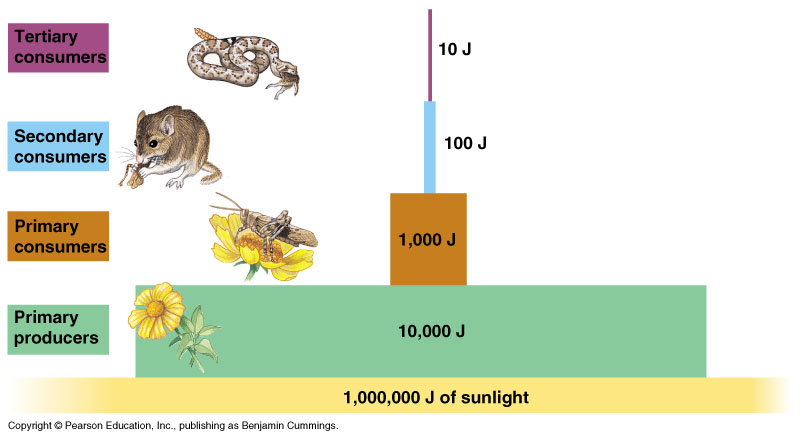 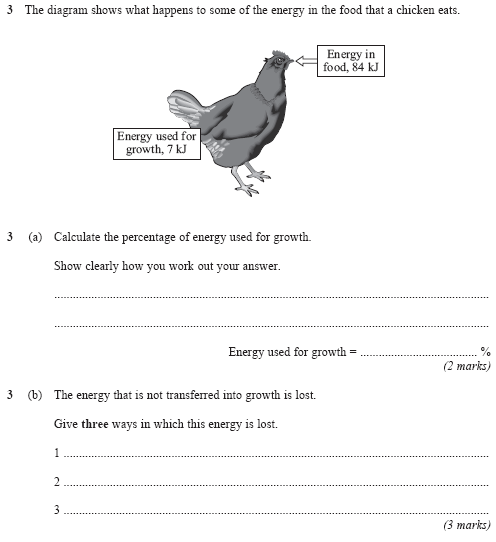 Efficiency of food production
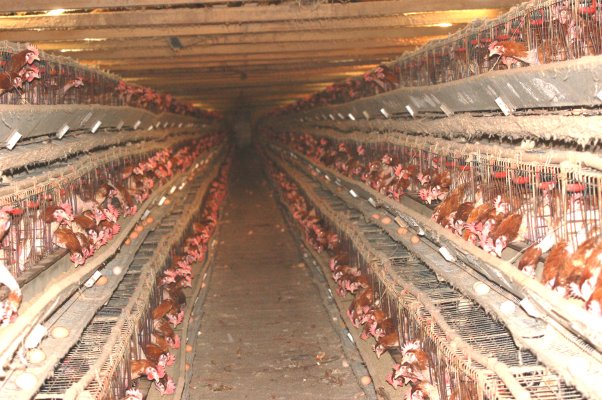 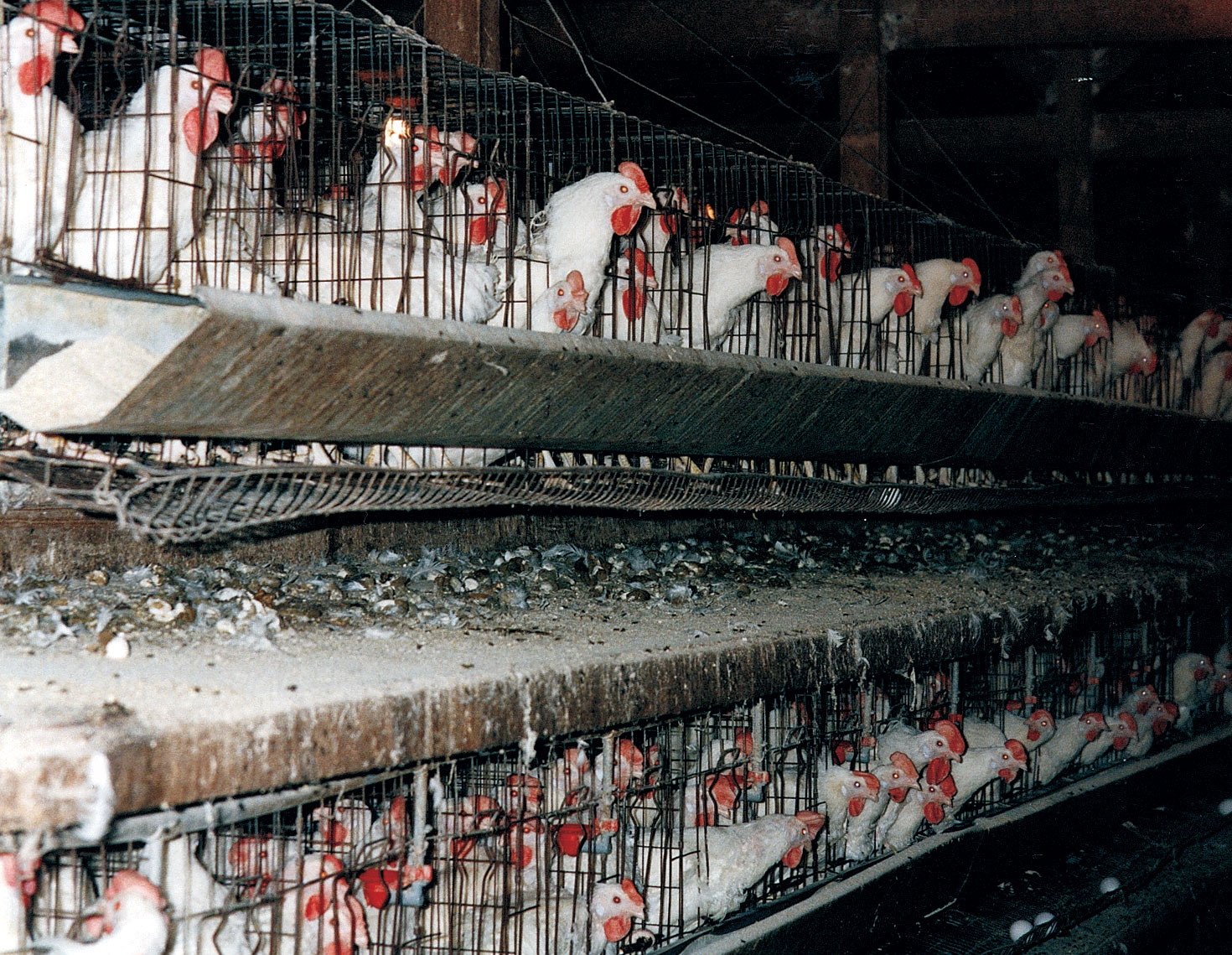 Fish Farming
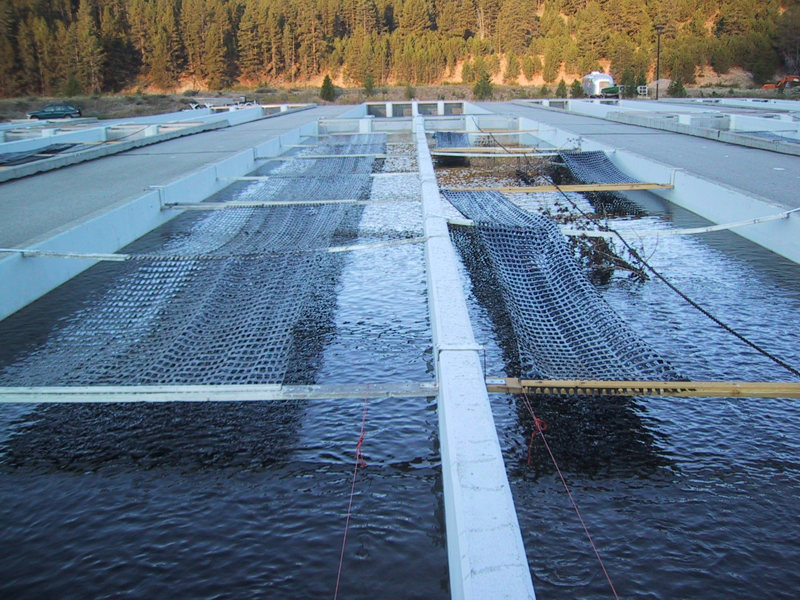 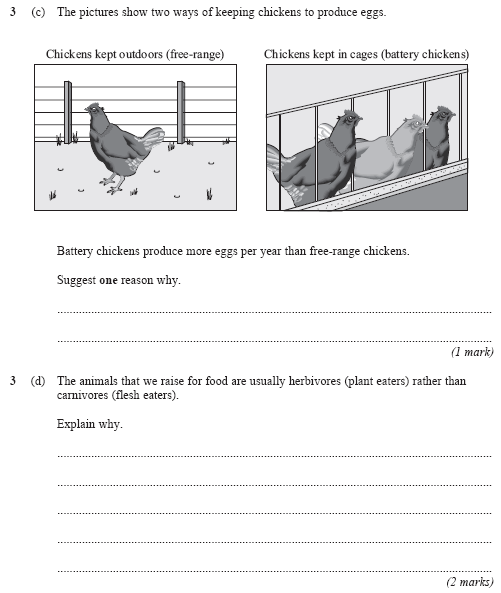 Recycling
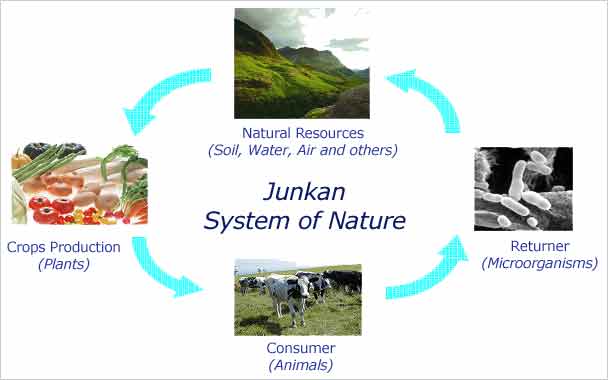 Ideal conditions for micro-organisms
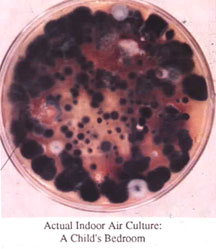 The carbon cycle
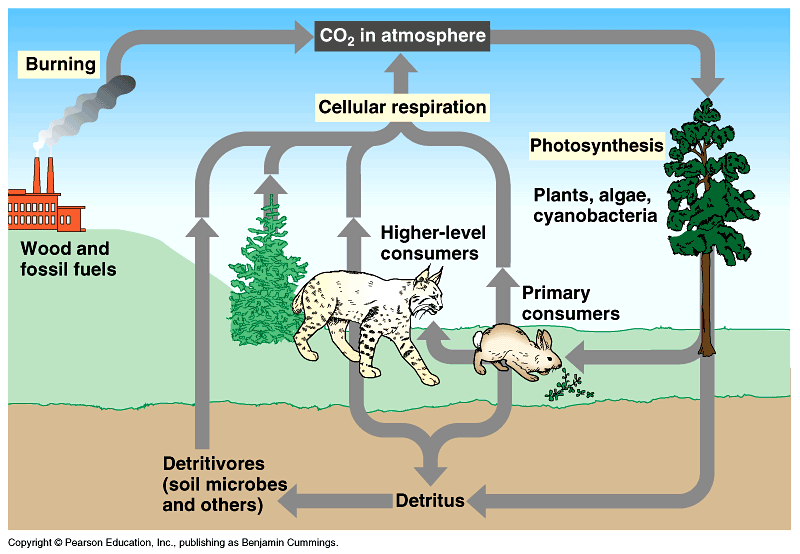 Aerobic respiration
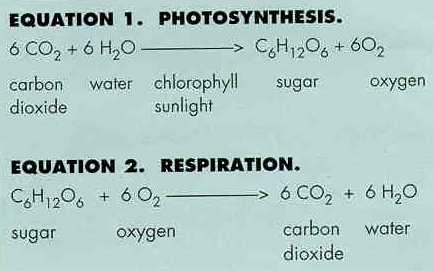 This is the end of Part 1make sure you also revise Part 2